בס"ד
הלל על גג בית המדרשעיון במדרש חובה
הלל הזקן על גג בית המדרש
 
1.אָמְרוּ עָלָיו עַל הִלֵּל הַזָּקֵן, שֶׁבְּכָל יוֹם וָיוֹם הָיָה עוֹשֶׂה וּמִשְׂתַּכֵּר בִּטְרַפָּעִיק.
2. חֶצְיוֹ הָיָה נוֹתֵן לְשׁוֹמֵר בֵּית הַמִּדְרָשׁ וְחֶצְיוֹ לְפַרְנָסָתוֹ וּלְפַרְנָסַת אַנְשֵׁי בֵּיתוֹ.
3. פַּעַם אַחַת לֹא מָצָא לְהִשְׂתַּכֵּר וְלֹא הִנִּיחוֹ שׁוֹמֵר בֵּית הַמִּדְרָשׁ לְהִכָּנֵס;
4. עָלָה וְנִתְלָה וְיָשַׁב עַל פִּי אֲרֻבָּה, כְּדֵי שֶׁיִּשְׁמַע דִּבְרֵי אֱלֹהִים חַיִּים מִפִּי שְׁמַעְיָה וְאַבְטַלְיוֹן.
5. אָמְרוּ: אוֹתוֹ הַיּוֹם עֶרֶב שַׁבָּת הָיָה, וּתְקוּפַת טֵבֵת הָיְתָה, וְיָרַד עָלָיו שֶׁלֶג מִן הַשָּׁמַיִם.
6. כְּשֶׁעָלָה עַמּוּד הַשַּׁחַר אָמַר לוֹ שְׁמַעְיָה לְאַבְטַלְיוֹן:
7. אַבְטַלְיוֹן אָחִי, בְּכָל יוֹם הַבַּיִת מֵאִיר וְהַיּוֹם אָפֵל, שֶׁמָּא יוֹם מְעֻנָּן הוּא?
8. הֵצִיצוּ עֵינֵיהֶן וְרָאוּ דְּמוּת אָדָם בָּאֲרֻבָּה.
9.עָלוּ וּמָצְאוּ עָלָיו רוּם שְׁלֹש אַמּוֹת שֶׁלֶג.
10. פְּרָקוּהוּ וְהִרְחִיצוּהוּ וְסָכוּהוּ וְהוֹשִׁיבוּהוּ כְּנֶגֶד הַמְּדוּרָה.
11. אָמְרוּ: רָאוּי זֶה לְחַלֵּל עָלָיו אֶת הַשַּׁבָּת.
(בבלי, יומא ל"ה, ע"א)
בס"ד
( טרפעיק- סוג של מטבע, סכום כסף קטן) .
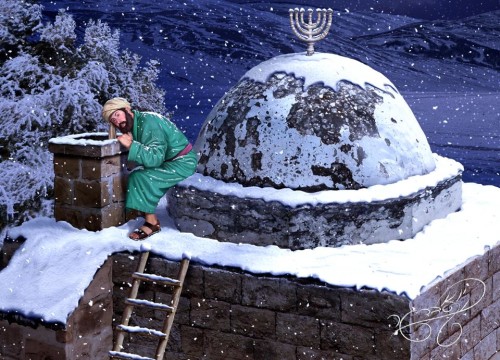 בס"ד
הקדמה:
הסיפור מגיע בהמשך לשאלה ששאלו הרבנים אדם שלא הגיע ללמוד תורה וטען שזה בגלל שקשה לו להתפרנס.
החכמים שאלו את אותו אדם, האם אתה יותר עני מהלל?
ואז סיפרו את הסיפור להראות כמה הלל היה עני מרוד ובכל זאת כמעט מסר את נפשו על לימוד התורה.
התקופה המדוברת היא תקופת בית שני ונשיאי בית המדרש היו אז
שמעיה ואבטליון.
בס"ד
מי היה הלל הזקן ?
הִלֵּל הַזָּקֵן היה נשיא הסנהדרין האחרון בתקופת הזוגות.
שמאי הזקן, שהיה אב בית הדין באותה התקופה, היה בר-הפלוגתא הקבוע שלו, לאחר שמנחם עזב את התפקיד.
כנשיא הסנהדרין היה הלל מנהיג תקנות בעם.
הידועה שבהן היא תקנת הפרוזבול, שנועדה לעקוף את שמיטת הכספים הנהוגה בשנת השמיטה.
במשנה מסופר שהלל תיקן תקנה זו כיוון ששמיטת החובות הביאה את בעלי ההון להפסיק להלוות כספים, מחשש שכספם לא יוחזר כלל (משנה, מסכת שביעית, פרק י', משנה ג').
תלמידיו כונו " בית הלל " , והם מצוטטים פעמים רבות כמי שחלקו בהלכה על בית שמאי.
לאורך הדורות, מרבית חכמי ההלכה הלכו בשיטת בית הלל כיוון שהיו נוחים לבריות ונתנו לחכמי בית שמאי להביע את דעתם ראשונים, והתקבלה הקביעה הגורפת ש"הלכה כבית הלל".
הלל הזקן נחשב במסורת לצאצא של בית דוד מצד האם ומשבט בנימין מצד האב. הוא נולד בבבל למשפחה נכבדה, ועלה לארץ ישראל בגיל 40.
כשהגיע ארצה היה עני מאוד, עבד כחוטב עצים והשתכר טְרַפָּעִיק (חצי דינָר) אחד ביום.
בס"ד
אמרו על הלל הזקן שהיה משתכר טְרַפָּעִיק (חצי דינָר) אחד ביום מחצית היה נותן לשומר בית המדרש כדי שיוכל ללמוד תורה מפי רבותיו, ובמחצית השנייה השתמש לפרנסת בני ביתו.
מסופר כי יום אחד בחודש טבת לא הצליח להשתכר כסף כלל, ושומר בית המדרש סירב לאפשר לו להיכנס.
הוא עלה על גג בית המדרש והקשיב לדברי רבותיו מפתח הארובה.
הלומדים, שלא הבינו מדוע התמעט האור שנכנס לבית המדרש, עלו לגג ומצאו את הלל מכוסה בשלוש
אמות של שלג.
מיד הורידו אותו מהגג, ואף על פי שהיה ערב שבת רחצו והושיבו אותו כנגד המדורה,

אמרו: " ראוי זה לחלל עליו את-השבת" (יומא לה) .
בס"ד
הדמויות במדרש:
שמעיה ואבטליון
הלל
השומר
בס"ד
עיון במעשה החכמים "הלל על גג בית המדרש" מחדד את הצורך בהבנת שאלת תפקידו של ה"גיבור" בסיפור .
עם זאת, קולו של הלל עצמו כלל לא נשמע מתחילתו של המעשה ועד סופו.
יותר מכך, בחלקו השני של המעשה ( "אמרו: אותו היום ערב שבת היה" ) לא מופיע ולו פעם אחת שמו של הלל עצמו אלא בכינויים בלבד – "דמות אדם", "עליו", "זה".
במבט ראשון הלל הוא הגיבור המרכזי – המעשה כולו נסוב עליו ועל אהבת לימוד התורה שלו והמוכנות העמוקה להקריב הכל בכדי ללמוד תורה.
המעשה עוסק במעשיו הן ביום יום ( "עושה ומשתכר" ) והן באירוע החריג שבו עוסק המעשה ( "לא מצא להשתכר", "עלה ונתלה וישב" ) ואף סופו של המעשה עוסק בו ( "ראוי זה לחלל עליו את השבת" ).
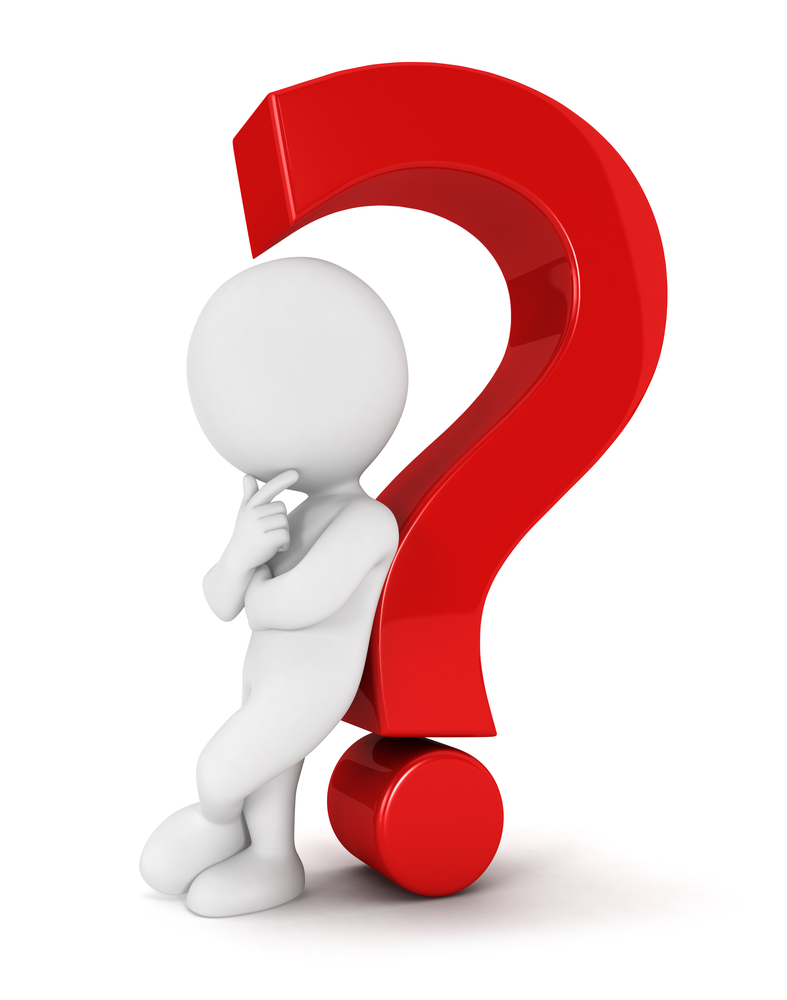 בס"ד
נבקש לחלק את המעשה לשני חלקים כאשר לכל אחר מהם גיבור אחר :
פירוש הטקסט:
בס"ד
אָמְרוּ עָלָיו עַל הִלֵּל הַזָּקֵן
הסיפור מסופר רטרואקטיבית( במבט לאחור ) , כשהלל הוא כבר הלל הזקן והתפיסה שלו (הבאה לידי ביטוי במעשה חכמים רבים נוספים) של פתיחת הדלתות לכל אדם כבר ידועה ומוכרת , 
לכן , נוכל להניח כי ההדגשה שסיפור זה עוסק בתחילתו של הלל מבקשת להצביע על כך שזהו המקום בו התחילה להתגבש אישיותו וסגנון הארת הפנים ופתיחת הדלתות של הלל.
שורה 1:
שֶׁבְּכָל יוֹם וָיוֹם 
אקספוזיציה ( פתיחה ) -  תיאור השיגרה הקבועה של הלל , בכל יום ויום הוא עושה זאת שוב ושוב .
הָָיָה עוֹשֶׁה וּמִשְַתַכֵּר בִטְרַפִָעִיק  
לא מסופר במה הוא עובד כיוון שמניחים כי הלל עובד בעבודת כפיים אך לא מסבירים במה בדיוק.יש לה משמעות רק כיוון שהיא מאפשרת לו קיום והיא איננה עומדת בפני עצמה כלל.
פירוש הטקסט:
בס"ד
חֶצְיוֹ הָיָה נוֹתֵן לְשׁוֹמֵר בֵּית הַמִּדְרָשׁ 
מי  הוא השומר? האם הוא חלק מבית המדרש ? 
נשים לב כי לא כתוב שהוא נותן את הכסף  ללימוד התורה, אלא לשומר שגם הוא דמות חיצונית למה שקורה בפנים.
מדוע הוא שולט על הפתח ? השומר המוצב בפתח משחרר את מי שנמצא בפנים (חכמים) מדאגות חומריות , אבל גם מהבנה של מה שקורה בחוץ והצורך להתמודד עם אותו חוץ .
שורה 2:
וְחֶצְיוֹ לְפַרְנָסָתוֹ וּלְפַרְנָסַת אַנְשֵׁי בֵּיתוֹ
מצד אחד איזון ברור בין העולמות, מצד שני בית המדרש מופיע ראשון וברור כי הוא התכלית שסביבה נע הכל. אנשי הבית צריכים להתפרנס בדוחק כדי לאפשר את הלימוד.
פירוש הטקסט:
בס"ד
פַּעַם אַחַת 
תחילתו של המעשה עצמו, המאורע החריג .
שורה 3:
לֹא מָצָא לְהִשְׂתַּכֵּר וְלֹא הִנִּיחוֹ שׁוֹמֵר בֵּית הַמִּדְרָשׁ לְהִכָּנֵס
נשים לב- אי ההשתכרות משאירה את בני הבית רעבים, אבל זה החלק השולי של הסיפור ואיננו יודעים מה התרחש בבית כאשר הכסף לא הגיע.
החלק הארי (החשוב) מבחינת הלל ולכן גם מבחינתנו הוא ההשארות מאחורי דלתות בית המדרש הסגור.
השומר שאמור להכיר אותו כיוון שכל יום הוא מגיע לבית המדרש לא עושה שום הנחות לחריגה הזו.
הוא דמות של "שומר השערים" המשחרר את בית המדרש עצמו מנעימות עם מי שרוצה להכנס אבל אין באפשרותו.
פירוש הטקסט:
בס"ד
עָלָה וְנִתְלָה
הרגשה של סכנה מרחפת על הניסיון להיות חלק מבית המדרש למרות הכל.
שורה 4:
וְיָשַׁב עַל פִּי אֲרֻבָּה 
הארובה שהיא צינור מתפקדת כאן גם כסמל לקשר שצריך להיות בין החוץ לפנים.
בחוץ קר, והארובה מאפשרת חיבור של חום פיזי אך גם מטפורי בין העולמות, חום התורה מחמם את המציאות כולה ומעלה אותה.
כְּדֵי שֶׁיִּשְׁמַע דִּבְרֵי אֱלֹהִים חַיִּים
 תפיסתו של הלל היא שלא המשכורת היא שנותנת לו אוכל מחייה אותו אלא דברי התורה , שנאמר-
"לולי תורתך שעשועי אז אבדתי בעוניי " , אך אנחנו עדים לכך שלמרות שהתורה היא החיים כאן היא  מעמידה את המבקש אותה בסכנת מוות.
מִפִּי שְׁמַעְיָה וְאַבְטַלְיוֹן
בית המדרש שעד עכשיו היה גוף ערטילאי מקבל פנים ושמות- שמעיה ואבטליון.
בס"ד
בנקודה זו בעצם מסתיים תיאור דמותו של הלל.
אם המטרה הייתה לספר על ההקרבה של הלל , הסיפור היה יכול להסתיים כאן, 
אבל הסיפור לא עוצר ועוזב לחלוטין את דמותו
של הלל הקופא על גג בית המדרש ועובר אל הבית החם פנימה.
הפירוט שיופיע מיד מאוד לא אופייני למעשה חכמים כיוון שכולו תיאורי,
הוא כולל פרטים רבים שברגע הראשון נדמה שאנחנו לא באמת זקוקים להם והיה ניתן
לקצר את המעשה באופן משמעותי.
מה בכל אופן פשר האריכות?
אריכות זו מבקשת להעצים את מה שכבר סופר וכן להיות מעין התחלה, סוג של אקספוזציה חדשה
שתוביל אותנו לקונפליקט חדש-
העולם שבחוץ אל מול העולם של בית המדרש.
פירוש הטקסט:
בס"ד
אָמְרוּ: אוֹתוֹ הַיּוֹם עֶרֶב שַׁבָּת הָיָה
ערב שבת הוא זמן משמעותי גם בבית- הכסף החסר הוא מסעודת השבת.
גם בעולם כולו- אלו הם בין השמשות של רגעי המעבר בין קודש לחול.
שורה 5:
וּתְקוּפַת טֵבֵת הָיְתָה 
אמצע החורף
וְיָרַד עָלָיו שֶׁלֶג מִן הַשָּׁמַיִם.
תופעת מזג האוויר חריגה, בהמשך תצויין כמות השלג שגם היא מעידה על הגזמה שכל תכליתה היא לעבות את הסיטואציה הקשה בה הלל נתון .
נשים לב לביטוי "מן השמיים" וכי מאיפה ירד שלג אם לא "מן השמיים"? אלא יש כאן ניסיון ליצור תמונה של משהו גדול יותר מתיאור של מזג אוויר קשה .
בנקודה זו בסיפור אנו נפרדים מהלל על גג בית המדרש עוקפים את השומר וסוף סוף נכנסים פנימה.
פירוש הטקסט:
בס"ד
כְּשֶׁעָלָה עַמּוּד הַשַּׁחַר
כאשר התמונה עוברת לבית המדרש היא פותחת בציפייה משום שבבית המדרש מצפים לאור ולגאולה.
האווירה בו היא שונה לגמרי, מה שמתואר מחוץ לבית המדרש הוא הלילה ובבית המדרש מצפים לאור.
שורה 6:
אָמַר לוֹ שְׁמַעְיָה לְאַבְטַלְיוֹן: אַבְטַלְיוֹן אָחִי
האווירה בית המדרש שונה לחלוטין מן החוץ, בתוך בית המדרש נשכח השומר העומד בפתח וחוסם את הכניסה, כל האווירה כעת אומרת ערבות ואהבה ומודגשת באמצעות המילה "אחי" .
שורה 6+7:
בְּכָל יוֹם
ביטוי זה שולח אותנו מיד לתחילתו של המעשה , אנחנו הרי יודעים מה קורה בכל יום- הלל בבית מדרש, אך הפעם לא.
שורה 7:
פירוש הטקסט:
בס"ד
הַבַּיִת מֵאִיר וְהַיּוֹם אָפֵל, שֶׁמָּא יוֹם מְעֻנָּן הוּא?
למרות הקושי ננסה לקרוא את שאלתו של שמעיה בעיניים פקוחות:
כמה מנותק בית המדרש מן המציאות?! הרי בחוץ לא רק מעונן אלא יש מזג אויר קיצוני – שלג, סופה – האם אל בית המדרש לא מגיע אפילו משב רוח קל?!  האם הלומדים אינם מבחינים בכך שמישהו משמעותי חסר בתוך בית המדרש, מישהו שאולי בזכותו הבית מאיר כל יום ובזכותו ניתן לעבור את הלילה הגדול?
שורה 7:
הֵצִיצוּ עֵינֵיהֶן 
התפקחות – יושבי בית המדרש מתעוררים פתאום לכך שיש עולם בחוץ, עולם שהיה שקוף בשבילם עד עתה , וברגע שרואים אותו אפשר לראות את המציאות כפי שהיא.
שורה 8:
פירוש הטקסט:
בס"ד
וְרָאוּ דְּמוּת אָדָם בָּאֲרֻבָּה.
הארובה שאותה סימנו כקשר בין פנים לחוץ בחלק הראשון, חוזרת ברגע שהם נזכרים כי יש עולם מחוץ לבית המדרש והיא זאת המסמנת להם שהם שכחו מישהו בדרך – את האדם.
נשים לב כי הם לא רואים את הלל דווקא, הרי הם לא יודעים מי הוא השוכב על הגג, יש כאן אמירה חתרנית מאין כמוה - האדם כאדם צריך להראות, אחרת היום אפל, אחרת יש חסימה ביחסי הגומלין בין פנים לחוץ, ולא רק שהפנים אינו משפיע מטובו החוצה כראוי, אלא גם הפנים הולך ומחשיך.
שורה 8:
עָלוּ
לא השומר עולה כי אם הם עצמם, והשומר היה כלא היה .
זהו השינוי המיוחל: הם מצילים את האדם ובכך מאירים בחזרה את בית המדרש
שורה 9:
וּמָצְאוּ עָלָיו רוּם שְׁלֹש אַמּוֹת שֶׁלֶג.
המציאות המאיימת בחוץ כמעט קמה עליו ועליהם. הם הצליחו להשתנות ברגע האחרון ממש.
פירוש הטקסט:
בס"ד
פְרָקּוהּו וְהִרְחִיצּוהּו וְסָכּוהּו וְהֹושִיבּוהּו כְנֶגֶד הַמְדּורָה.
הוא רצה לשמוע דברי אלוקים חיים , אבל המעשים שלהם, הפריצה שלהם החוצה ברגע האחרון,
היא המחייה אותו.
שורה 9:
אָמְרוּ: רָאוּי זֶה לְחַלֵּל עָלָיו אֶת הַשַּׁבָּת.
המסקנה שלהם לאחר השינוי היא – ראוי "זה", דהיינו: ה אדם – כל אדם לחלל עליו את השבת.
שורה 10:
בס"ד
ההתרה מלמדת אותנו כי ניתן לגשר על הקונפליקט בין החוץ לפנים כאשר הצינור בין החוץ לפנים
מתפקד כמו שצריך ולא נחסם בשרירות או בקשיחות לב. 
נשים לב: השומר נעלם לחלוטין,  הם עצמם לוקחים אחריות מלאה ומצילים אותו בעצמם ולכן הם
גיבורי המעשה שלנו. 
הם שוברים את החומה בין עולם החוץ והפנים ולא מסירים אחריות . 
כל כך קל לייצר חומת אש שתקיף את הלימוד ובתוכה הכל יישכח , 
אבל אז תמיד מרחפת הסכנה כי גם בית המדרש ילך ויחשיך.
הצלת האדם היא גם ההארה לבית המדרש כולו.
התרה-שלב ביצירה, שבו מגיע הסיבוך שלתוכו נקלעו הגיבורים  או שאותו הם יצרו לידי פתרון. 
הפתרון יכול להיות חיובי או טרגי.
מיהו הגיבור בסיפור? ואם כך במה עוסק הסיפור?
בס"ד
בס"ד
בס"ד
אמרו עליו על הלל הזקן שבכל יום ויום היה עושה ומשתכר בטרפעיק, 
חציו היה נותן לשומר בית המדרש, וחציו לפרנסתו ולפרנסת אנשי ביתו. 

פעם אחת לא מצא להשתכר, ולא הניחו שומר בית המדרש להכנס. 
עלה ונתלה וישב על פי ארובה כדי שישמע דברי אלקים חיים מפי שמעיה ואבטליון. 
אמרו: אותו היום ערב שבת היה, ותקופת טבת היתה, וירד עליו שלג מן השמים. 
כשעלה עמוד השחר אמר לו שמעיה לאבטליון: 
"אבטליון אחי! בכל יום הבית מאיר, והיום אפל, שמא יום המעונן הוא?" 
הציצו עיניהן וראו דמות אדם בארובה, 
עלו ומצאו עליו רום שלש אמות שלג. 
פרקוהו, והרחיצוהו, וסיכוהו, והושיבוהו כנגד המדורה. 

אמרו: ראוי זה לחלל עליו את השבת.
* עני 
* חשיבות
 תלמוד תורה
מסירות 
נפשו 
לתורה
הכרה
בגדולתו
של הלל
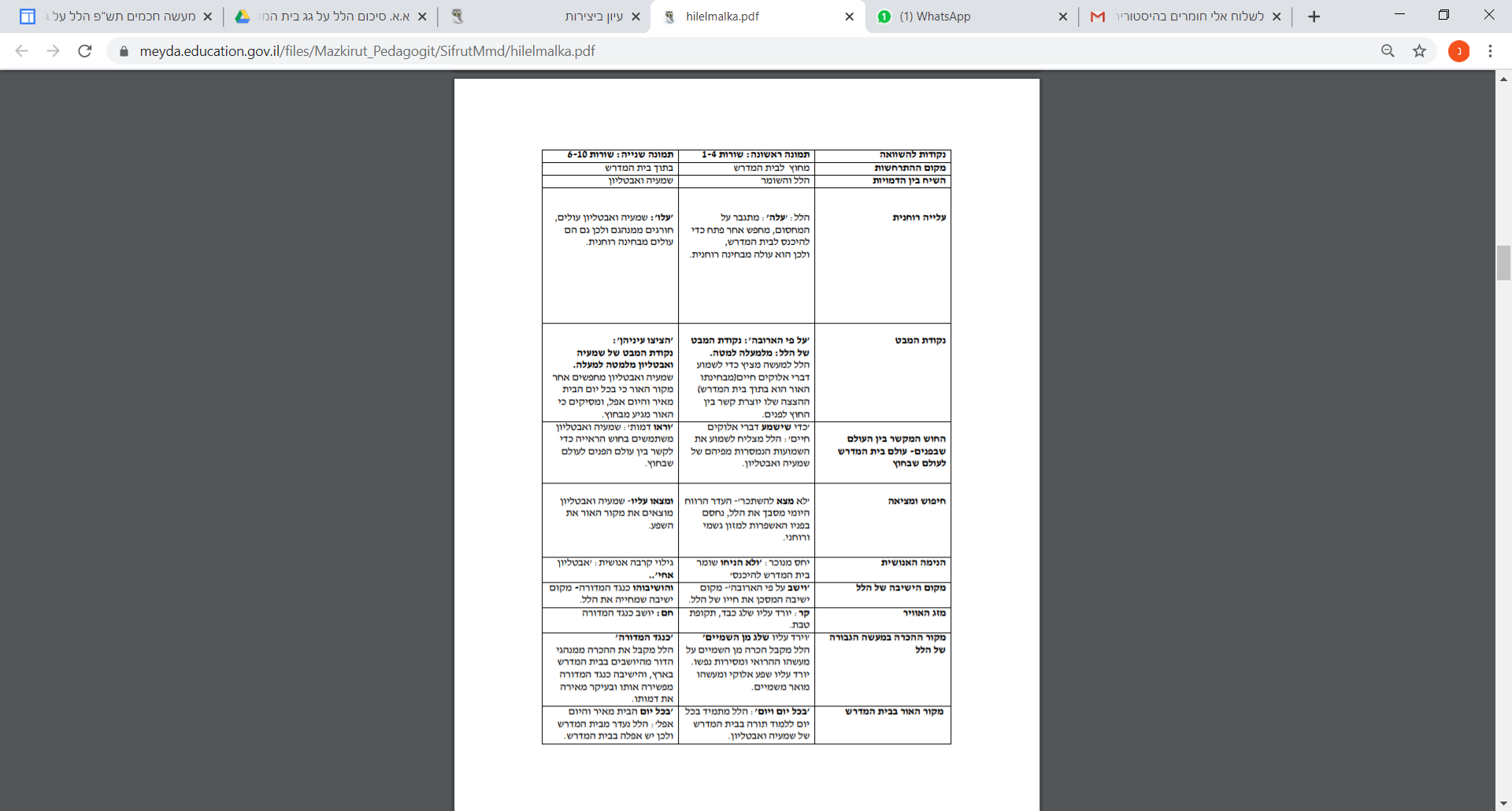 בס"ד
פירוש הטקסט:
ניתוח המדרש על פי המבנה של-
הסיפור הקצר:
שורות 2-1 :אקספוזיציה: מידע על הדמות, הזמן, המקום, פעולה מרכזית וניצני הבעיה.

 אָמְרוּ עָלָיו עַל הִלֵּל הַזָּקֵן, שֶׁבְּכָל יוֹם וָיוֹם הָיָה עוֹשֶׂה וּמִשְׂתַּכֵּר בִּטְרַפָּעִיק.
 חֶצְיוֹ הָיָה נוֹתֵן לְשׁוֹמֵר בֵּית הַמִּדְרָשׁ וְחֶצְיוֹ לְפַרְנָסָתוֹ וּלְפַרְנָסַת אַנְשֵׁי בֵּיתוֹ.

שם הדמות: הלל הזקן, עני המשתכר כל יום מטבע אחד. 
המקום: בין שני עולמות- העולם שבחוץ ,בני ביתו, והעולם שבפנים, בית המדרש.
פעולה מרכזית ושגרתית: 'בכל יום ויום היה משתכר...חציו נותן לשומר בית המדרש וחציו פרנסתו ופרנסת אנשי ביתו.

בכל יום השכר של הלל היה מטבע אחד ואת המטבע הזה היה מחלק באופן שווה. לפרנסת הבית וללימוד תורה בבית מדרשם של שמעיה ואבטליון. בתיאור זה מתבטאת המחויבות של הלל לשני לבית משפחתו ובית המדרש
כמו כן, שני הערכים מזינים ומאפשרים את קיומו של האחר. בלי מזון ובלי דאגה לפרנסה, הלל לא יכול להתפנות ללימוד תורה שהרי בלי קמח אין תורה, וללא תורה אין חיים.
ניתוח המדרש על פי המבנה של-
הסיפור הקצר:
משמעות הפעולה שעושה הלל בכל יום:

 נתינת מחצית משכר יומו ללימוד תורה מעידה על מסירותו ודבקותו של הלל בלימוד תורה ואת הפעולה הזו עושה הלל כל יום. יתר על כן, בסיפור מוצג ערך זה ראשון, קודם נותן חצי לשומר בית המדרש ורק אחר כך נותן חצי לפרנסתו ולפרנסת אנשי ביתו. מסירותו הטוטלית מדגישה את חשיבות לימוד התורה. לימוד התורה הוא ערך רוחני עליון שכדי להשיגו, הלל משקיע חצי מהונו, כלומר אין שום מחסום מבחינתו מלהשיג ערך זה, לא כלכלי ובהמשך נראה כי הלל יתגבר על מחסום אנושי ותנאי מזג האוויר. חשוב לציין כי הלל לא נמצא בקונפליקט. ערך לימוד תורה הוא עליון ואין לו שום ספק או התלבטות אם לקיימו.
מן התמונה הזו עולה כי דרכו של הלל לכותלי בית המדרש גבתה ממנו מחיר כלכלי וגם נפשי, הוא לא חבר במועדון והוא לא חבר סגל מן המניין, הוא צריך לעבור שומר, הוא צריך להסיר מחיצה!
ניתוח המדרש על פי המבנה של-
הסיפור הקצר:
שורות 3-5 :סיבוך
פַּעַם אַחַת לֹא מָצָא לְהִשְׂתַּכֵּר וְלֹא הִנִּיחוֹ שׁוֹמֵר בֵּית הַמִּדְרָשׁ לְהִכָּנֵס

בחלק הזה של הסיפור נשברת השגרה, עיצוב הזמן בסיפור מוצג דרך שני ביטויי זמן. 






העלילה מסתבכת, מכיוון שיש גורם המונע מהלל להמשיך בדבקותו וברצונו העז ללמוד תורה.
הלל אינו מצליח להשתכר ולהרוויח אפילו מטבע אחד, תיאור המדגיש את עוניו מצד אחד ומצד אחר, הוא מבליט את העובדה שלהלל אין קיום ללא לימוד תורה.
הביטוי האחר הוא: פעם אחת;.
ביטוי זה שובר את השגרה.
האיזון יופר והלל יעמוד בניסיון רוחני.
כל יום ויום: זהו הזמן הרגיל שאין בו שינוי.
הזמן שמלמד על הדבקות , העקיבות וההתמדה של הלל בלימוד תורה .
ניתוח המדרש על פי המבנה של-
הסיפור הקצר:
החזרה על המילה "לא" בשורה 3 , " לא מצא להשתכר ולא הניחו שומר בית המדרש להיכנס... "
רק מעצימה את הסיבוך שנמצא בו הלל .
הלא הראשון מתייחס להעדר פרנסה, אין להלל מטבע ואם אין מטבע אי אפשר לקיים את שני הבתים,
והלא השני מתייחס לחסימה מבית המדרש. 

לא זו בלבד כי אין הוא מצליח לקיים את ביתו כלומר להביא אוכל למשפחתו, השומר אינו מניח לו להיכנס לבית המדרש ובכך מונע ממנו את מזונו הרוחני, לימוד תורה.
בעובדה שהלל אינו מצליח להרוויח את שכר יומו, האיזון המוצג באקספוזיציה, חציו נותן לשומר בית המדרש וחציו פרנסתו ופרנסת אנשי ביתו, מופר.
תיאור היותו 'נתלה' על פי הארובה מעיד על מצבו התלוי.
ניתוח המדרש על פי המבנה של-
הסיפור הקצר:
מיהו השומר? 




על אף שרק פעם אחת לא הצליח להרוויח מטבע ולשלם מחצית מהכנסתו היומית?
ייתכן כי הימצאותו של השומר וגביית התשלום בכניסה נועדה לצורך אחזקת בית המדרש.
אבל, הסכום הגבוה והעדר הגמישות של השומר לפעם האחת יכולים להעיד כי יש ביקורת על נוהל הכניסה לבית המדרש.
בתיאור זה מתבטא המתח שבין אלו הנכללים בתוך השורה, חובשי ספסלי בית המדרש לבין אלו שמחוץ לבית המדרש ומחוץ לשורה.
מדוע גובים תשלום בכניסה? ( שהרי נאמר שיש לעשות תורה בחינם שהקב"ה נתנה בחינם ומדוע אינו מניח השומר להלל להיכנס )
מדוע יש שומר בכניסה לבית המדרש?
על מה הוא שומר?
מה תפקידו של השומר ?
ניתוח המדרש על פי המבנה של-
הסיפור הקצר:
*אפשר להניח כי הכניסה לבית המדרש חסומה לכל האנשים ורק קבוצה מסוימת הייתה רשאית להיכנס ולכן נאלץ הלל לשלם לשומר, בתמונה זו צפה השאלה מהו הפרופיל של תלמיד חכם שלו יש לשנות , ומי נשאר בחוץ ומי בפנים? יש מחלוקת בין בית שמאי לבית הלל למי צריך לשנות?
בית שמאי מציגים קריטריונים לתלמיד הראוי: בן אבות, ענו חכם ועשיר
ובית הלל קובעים כי יש לשנות לכל אדם
) ייתכן כי שמעיה ואבטליון אינם מודעים ויודעים על המחיר שהשומר גובה, הנחה זו עוד יותר מעצימה את הניתוק שלהם מהעולם שבחוץ)
ניתוח המדרש על פי המבנה של-
הסיפור הקצר:
ואפשר להניח כי השומר הוא דמות סימבולית שתפקידו לשמור על האיזון בין שני הערכים המופיעים באקספוזיציה (פתיחה) המבנים את חייו של הלל, אנשי ביתו ובית המדרש, ומתוך כך יש להבין את הסירוב בשני מובנים-
 האחד - השומר מסרב להכניסו כדי להעמיד את הלל בניסיון רוחני, 
 השני - בסירוב מונחת האמירה שאי אפשר להתפנות ללימוד תורה ללא הקיום הפיזי.

כך או כך, העדר הפרנסה, השומר שאינו מניח לו להיכנס והעדר ההתחשבות החד פעמית, מעצימים את הקושי ואת חוסר המוצא שבו נמצא הלל. אין ספק כי תסבוכת זו עלולה להוריד את מצב רוחו של הלל ולהביא אותו לחוסר אונים נפשי ורוחני, שהרי בכל יום הוא הזין את עצמו בלימוד התורה וכשאין תורה אין חיים!
ניתוח המדרש על פי המבנה של-
הסיפור הקצר:
שורה 4 נקודת שיא:
עָלָה וְנִתְלָה וְיָשַׁב עַל פִּי אֲרֻבָּה, כְּדֵי שֶׁיִּשְׁמַע דִּבְרֵי אֱלֹהִים חַיִּים מִפִּי שְׁמַעְיָה וְאַבְטַלְיוֹן

לא זו בלבד כי מצב רוחו של הלל אינו יורד, הרוח שבו ואהבת התורה שלו מנשבות בו ומעלות אותו למקום רוחני גבוה.
'עלה לגג נתלה וישב על פי הארובה' אם הדלת הראשית של בית המדרש נעולה וחסומה בפניו, הלל מוצא פתח אחר, העלייה שלו לגג אינה רק פעולה טכנית, היא מסמלת ומבטאת את עלייתו הרוחנית בשל מסירותו ללימוד תורה . 
יתר על כן, ריבוי הפעלים: עלה, ונתלה, וישב על פי ארובה, מדגיש את כוח הנמרצות וכוח ההנעה שלו למען לימוד תורה.
שום מחסום אינו עומד בדרכו כדי לשמוע דברי אלוקים חיים. על פי תפיסת עולמו של הלל אין ייאוש בעולם כלל, שום גורם אנושי ותנאי מזג האוויר לא ימנעו ממנו את התפתחותו ומחויבותו הרוחנית.
התיאור נתלה וישב הוא מקום מושבו החדש של הלל, מקום זה אינו טבעי לו ולכן אין בו תחושת יציבות, הוא לא עם בני ביתו ולא בתוך בית המדרש.
ניתוח המדרש על פי המבנה של-
הסיפור הקצר:
'כדי שישמע דברי אלוקים חיים מפי שמעיה ואבטליון' 
בתמונה זו הלל נמצא בין חיים למוות, מצבו הפיזי חלוש, הוא תלוי על פי הארובה, במזג אוויר חורפי קשה, אין ברור אם יחזיק גופו מעמד, מצד אחר יש תחזוקה למצבו הנפשי והרוחני, הוא מזין את נפשו בדברי אלוקים חיים ובכך נמנעת הסכנה באובדן חיים רוחניים.
לימוד התורה מכונה דרך הביטוי: 'דברי אלוקים חיים', בעיני הלל התורה היא חיים ומקורה של החיות הזו היא אלוקים והאלוקים שייך לכולם כל מי שנפשו חשקה בתורה יכול להשיגה, את דברי האלוקים מוסרים שמעיה ואבטליון.
בעלייתו של הלל לגג הוא מסיר את המחסום שנוצר בין תוך בית המדרש לעולם שמחוצה לו, ההרמוניה והמסירה של דברי התורה חזרו למסלול זורם
ניתוח המדרש על פי המבנה של-
הסיפור הקצר:
בזכות העובדה שהלל התיישב על פי הארובה, הוא הצליח לחזור לשמוע דברי אלוקים חיים מפי שמעיה ואבטליון.
פי הארובה , הפתח שמצא הלל אפשר את המעבר של דברי התורה הנשמעים דרך פיהם של גדולי הדור לאוזניו,
ובכך למעשה מצליח הלל להפוך לסוכן דרכו מועברות השמועות שבפנים לעולם שבחוץ,
בזכות שמיעתו לימוד התורה מקבל משמעות רחבה של דברי אלוקים חיים, לימוד חי, קולח ואקטיבי,
בלי דלתות נעולות ובלי שומרים...
ניתוח המדרש על פי המבנה של-
הסיפור הקצר:
שורה 5 חוליית מעבר: 
אָמְרוּ: אוֹתוֹ הַיּוֹם עֶרֶב שַׁבָּת הָיָה, וּתְקוּפַת טֵבֵת הָיְתָה, וְיָרַד עָלָיו שֶׁלֶג מִן הַשָּׁמַיִם.
שורה זו משמשת חולית מעבר לתמונה הבאה בסיפור. בחלק הראשון של הסיפור מתוארת התרחשות מחוץ לכותלי בית המדרש, השיח בין השומר להלל והניסיון של הלל להתגבר על המחסום הכלכלי והפיזי.
בחלק השני של הסיפור המבט יעבור לתוך חלל בית המדרש ובחלק הזה יתואר השיח בין תלמידי החכמים,
גדולי הדור על ההשלכות בעקבות אי הכניסה של הלל לבית המדרש.
וכן, היא מעצימה את נקודת השיא מכיוון שהיא מבליטה את הקושי הפיזי, הנפשי, הצורך לחזור
לבני ביתו וקשיי מזג האוויר העלולים למנוע מהלל את קיום לימוד תורה.
ניתוח המדרש על פי המבנה של-
הסיפור הקצר:
ערב שבת הוא זמן דחוק שהכל ממהרים הביתה, תקופת טבת מעידה על תקופה של חורף ולא זו בלבד כי בעל המדרש מתאר כי מזג האוויר חורפי, הוא מוסיף כי אותו היום גם יורד שלג מן השמיים.
ונשאלת השאלה מדוע יש לפרט ולהזכיר כי השלג ירד מן השמיים? וכי שלג יורד ממקור אחר??
נראה כי לשלג יש משמעות סימבולית של טוהר וקדושה.
ואת האור הזה המטירו על הלל מן השמיים הודות למעשה הגבורה שלו.
ניתוח המדרש על פי המבנה של-
הסיפור הקצר:
שורה 8-6 נקודת מפנה:
כְּשֶׁעָלָה עַמּוּד הַשַּׁחַר אָמַר לוֹ שְׁמַעְיָה לְאַבְטַלְיוֹן:
אַבְטַלְיוֹן אָחִי, בְּכָל יוֹם הַבַּיִת מֵאִיר וְהַיּוֹם אָפֵל, שֶׁמָּא יוֹם מְעֻנָּן הוּא?

נקודת המפנה בעלילה והתיקון מתבטאים דרך עיצוב הזמן: 'כשעלה עמוד השחר', בוקר חדש, שחר חדש המוליד בשורה חדשה. הפועל עלה מופיע שוב והוא מסמן התפתחות חיובית בעלילה. מחבר המדרש מפנה את המבט מלמעלה (מקום מושבו החדש של הלל) ללמטה למושבם של שמעיה ואבטליון,
כעת תתואר ההתרחשות בבית המדרש בעקבות ישיבתו של הלל בפי הארובה.
הלל בילה את הלילה על פי הארובה. השמש עדיין אינה נראית, אבל היום התחיל מבחינה הלכתית (קריאת שמע) ,
בזמן הזה חלה התעוררות מצד היושבים למטה בבית המדרש.
ניתוח המדרש על פי המבנה של-
הסיפור הקצר:
עמוד השחר מורה על תחילת היום בהלכה , יש דיון בין חכמים ממתי יכול להגיד אדם קריאת שמע, אחת הדעות המובאת במשנה בברכות אומרת: 'עד שיעלה עמוד השחר.. משיראה את חברו ד' אמות ויכירנו'.
ואכן זה מה שקורה בפועל, שמעיה ואבטליון מכירים את הלל ומזהים בו את מקור האור.
המישור של בן אדם למקום מתקשר למישור של בן אדם לחברו, קבלת עול מלכות שמיים וקבלת הזולת.
'אמר לו שמעיה לאבטליון אבטליון אחי' ..
מתחיל שיח בין גדולי הדור, בניגוד ליחס הקר והמנוכר שקיבל הלל מן השומר, נראה כי האווירה מתחממת 
(רמז להתרה של הסיפור, להכנסתו של הלל לבית המדרש ולהסרת המחיצות)
הפנייה בלשון אבטליון אחי יש בה רמז לנימה של קרבה וחום
ניתוח המדרש על פי המבנה של-
הסיפור הקצר:
'בכל יום הבית מאיר והיום אפל' 
שמעיה מציין עובדה תמוהה באוזני אחיו. יש שינוי בתאורת בית המדרש, אפשר להבין אמירה זו בשני מובנים:
● בכל יום אור השמש מאיר את בית המדרש והיום אין אור, והרי עמוד השחר עלה ( אולי מכיוון שמעונן )
● מבחינה סימבולית האור שמתכוון אליו שמעיה הוא אור מופשט אור התורה. בכל יום בית המדרש מאיר מבחינת לימוד התורה שבו והיום האור המופשט נעלם, ובמילותיו יש אפלה. אפשרות זו מסתברת יותר מכיוון שבהמשך שמעיה אינו מוסיף עצים למדורה כדי להאיר את בית המדרש, הוא ואחיו מחפשים אחר המקור האחראי על האור.
אם כך, בדברי שמעיה לאבטליון מקופלת השאלה: מהו מקור האור?
ניתוח המדרש על פי המבנה של-
הסיפור הקצר:
העובדה כי שמעיה ואבטליון לא שמו לב להיעדרו של הלל מבית המדרש (והרי הוא היה מתמיד ומגיע בכל יום) תמוהה ולכן ייתכן שבשלב הזה הם מקשרים בין היעדרו של הלל להפסקת האור בבית המדרש.

התשובה לשאלה נרמזת במילים בכל יום. ביטוי זה מהדהד לנאמר בתחילת הסיפור.
הלל מוצג בתור אדם מסור המבקש ללמוד תורה בכל יום ויום, זהו מנהגו הקבוע ואורח חייו השגרתי.
אם כן מי שאחראי על תפוצת האור בבית המדרש הוא האדם שמגיע יום יום אליו וכשהוא נעדר, נגוז האור יחד אתו.
ניתוח המדרש על פי המבנה של-
הסיפור הקצר:
'שמא יום מעונן הוא' אפשר להבין את השאלה שמעלה שמעיה 'שמא יום מעונן הוא?
בתור שאלה לשמה, שמעיה ואבטליון אינם מודעים באופן אמיתי למזג האוויר הקודר מחוץ לכותלי בית המדרש, בנקודה זו מבחינתם הקיום היחיד הוא בבית המדרש, אבל אפשר להתייחס לשאלה בתור שאלה רטורית,
מכיוון שכבר קודם נאמר על ידי המספר שהסיפור מתרחש בתקופת טבת ובוודאי שהיום מעונן,
ולכן אפשרות זו פחות מסתברת, ויש לחפש ולתלות את מקור האור בבית המדרש בגורם אחר, גורם אנושי.
ניתוח המדרש על פי המבנה של-
הסיפור הקצר:
שורה 8 : הציצו עיניהן וראו דמות אדם בארובה

אחד מהביטוי לתפנית בעלילה הוא שינוי בהתנהגות הדמויות ובעיקר בנקודת המבט שלהם.
שמעיה ואבטליון שהיו ספונים ושקועים בתוך כותלי בית המדרש מפנים מבט למעלה, יש תנועה אחרת שונה מהרגיל. (בתחילת הסיפור נראה כי הם אפילו לא ידעו מה מתרחש בשער..)
ונראה כי בנקודת הזמן הזו, שמעיה ואבטליון רואים את הזולת שמחוץ לכותלי בית המדרש, ואולי זו הסיבה שהם ראו דמות בארובה, כי הם חיפשו דמות, שהרי כיצד הם יכלו לזהות דמות מתוך עובי של 3 רום שלג?
כאשר שמעיה ואבטליון מציצים הם מצליחים לראות מעבר לדלתות, מעבר לשכבות.
ניתוח המדרש על פי המבנה של-
הסיפור הקצר:
שורה 9-11 התרה וסיום:
עָלוּ וּמָצְאוּ עָלָיו רוּם שְׁלֹש אַמּוֹת שֶׁלֶג

לאחר פעולת ההצצה מגיעה תנועה רחבה יותר. העובדה כי גדולי הדור חרגו ממנהגם הרגיל, לא המשיכו את לימודם, חיפשו את מקור האור שמה אותם במקום רוחני גבוה, הביטוי לכך הוא חזרה על הפועל 'עלו'.
הלל עולה וגורם לאחרים גם לעלות. התנועה הרוחנית של הדמויות במגמת עלייה.
הם עולים וגם מוצאים, הם מוצאים את הלל כשעליו שכבה עבה של שלג.
כלומר הפועל 'מצאו' עונה לשאלה מהו מקור האור? החושך שנפל על בית המדרש אינו קשור למזג האוויר,
להיות היום מעונן. 

גם תמונה זו מהדהדת לתמונה הראשונה בסיפור כשהכל התחיל להסתבך.
הלל אינו מוצא במה להשתכר אין לו מקור לקיומו הפיזי והרוחני, אבל כאמור, העדר המטבע לא מנע ממנו להשיג מזון
(רוחני) ושמעיה ואבטליון מוצאים את מקור הרוח והאור "עלו ומצאו"..
ניתוח המדרש על פי המבנה של-
הסיפור הקצר:
"פרקוהו רחצוהו סכוהו והושיבוהו כנגד המדורה"
בתיאור זה דמותם של שמעיה ואבטליון מעוצבת באופן אנושי ואמפטי, הם מפרקים את שכבת השלג מגופו של הלל ואולי מבחינה סימבולית הם מפרקים את המחסום בין העולם שבחוץ לעולם שבפנים בית המדרש.
הסרת שכבות השלג ובמובן הסמלי הסרת המחיצות, מצילים אותו ומחיים את עולם בית המדרש בתור מקור של תורת חיים, הם עושים תיקון ומאשרים את הסדר החברתי החדש שהתווה הלל, הם מושיבים אותו כאחד מן המניין.
ניתוח המדרש על פי המבנה של-
הסיפור הקצר:
בניגוד לעובדה שהלל לא מצא מקום לשבת בבית המדרש ולכן נאלץ לשבת במקום תלוי ומסוכן, שמעיה ואבטליון מושיבים אותו במרכז הבית.
בסיום הסיפור אפשר להניח כי מקור האור בבית המדרש הוא הלל, בבואו כל יום לבית המדרש 9 האיר אותו.
ללא נוכחותו בית המדרש אפל, ועל כן ראוי עליו לחלל את השבת, זו גדולתו.
סיום הסיפור: 'ראוי זה לחלל עליו את השבת'
והרי כל אדם שנמצא בפיקוח נפש ראוי עליו לחלל את השבת.
בהצהרה זו יש הבלטה של אישיותו של הלל מעין גושפנקה (חותמת) של בעלי הסמכות לייחודו של הלל.
מאפייני המדרש :
1. דו-שיח
יש חשיבות לדיאלוג או ו/למונולוג המוסיפים לנופך הדרמטי של הסיפור
במדרשנו: שאלתו של שמעיה לאבטליון: "אַבְטַלְיוֹן אָחִי, בְּכָל יוֹם הַבַּיִת מֵאִיר וְהַיּוֹם אָפֵל, שֶׁמָּא יוֹם מְעֻנָּן הוּא"? 
תרומת הדיאלוג:  ניתן ללמוד על האחווה השוררת בין שני גדולי הדור.
בנוסף השאלה גורמת לתלמידי החכמים להרים עיניהם ולראות את החוץ וכי יש אדם בארובה. משפט זה גורם לשינוי שיתרחש בבית המדרש.
 
2. כווץ זמן
בשל בחירת פרטים מדוקדקים היוצר מכווץ את הזמן בצורה שמאפשר לו להבליט את האירועים המסופרים.
במדרשנו: כמה זמן עבר מרגע שהלל עלה על גג בית המדרש ועד שחכמים גילו "דמות אדם" בפתח הארובה.
מאפייני המדרש :
3. מידה כנגד מידה
● במדרשים מופיע יסוד של "מידה כנגד מידה" שגם הוא מחזק את המסר אליו התכוון המספר.
במדרשנו: 
בְּכָל יוֹם וָיוֹם הָיָה עוֹשֶׂה וּמִשְׂתַּכֵּר בִּטְרַפָּעִיק.  
בְּכָל יוֹם הַבַּיִת מֵאִיר                                    


● הלל- עָלָה וְנִתְלָה וְיָשַׁב עַל פִּי אֲרֻבָּה ( כדי ללמוד תורה)
    החכמים- עָלוּ וּמָצְאוּ עָלָיו רוּם שְׁלֹש אַמּוֹת שֶׁלֶג.
    הלל-  וְיָשַׁב עַל פִּי אֲרֻבָּה ( כדי ללמוד תורה)
    החכמים- הושיבוהו כנגד המדורה (כדי להתייבש ולהתחמם)
    הלל-וְיָרַד עָלָיו שֶׁלֶג מִן הַשָּׁמַיִם.
   החכמים -פְּרָקוּהוּ  ( מן השלג)- כדי לרחוץ אותו ולסוך את גופו להחזירו לחיים
כל יום היה משתכר חצי טרפעיק והיה משלם כדי ללמוד תורה
לכן בית המדרש היה מאיר כיון שישב בתוכו
לא השתכר לפרנסתו ולכן לא יכל להיכנס לבית המדרש.
עלה וישב ללמוד תורה על פי הארובה. ביהמ"ד עולה כנגדו, יציאה מבית המדרש,
עליה לגג והושבת הלל בתוך בית המדרש.
הפעולות המצוינות כמידה כנגד מידה- 
גורמות להלל להצליח במעשיו לשינוי ולפעולה ייחודית בתוך בית המדרש.
מאפייני המדרש :
4. מסר
כל מדרש הוא סיפור ספציפי, אך טומן בחובו מסר כללי המשמש מופת לקוראים.
במדרשנו: שבח להלל  על דבקותו ומסירותו לתורה. ביקורת על חכמי ביהמ"ד שצריכים להיותרגישים לעולם מחוץ לביהמ"ד.
 
5. פערי מידע
במדרש המידע מצומצם ומאופק. המדרש "מקמץ" בפרטים ומוסר רק מידע הכרחי. לעיתים הקורא צמא למידע נוסף, עובדה שגורמת לקורא להשלים את הפערים עפ"י דרכו.
המידע המופיע במדרש הוא מידע ההכרחי להבנת הרעיון המרכזי.
 
במדרשנו: לאחר שמורידים את הלל מגג בית המדרש- לא נאמר לנו דבר על תחושותיו, דבריו. האם היה שמח, גאה, חרד, מבויש, עצוב. המדרש כמנהגו מקצר ומשמיט פרטי מידע שאינם תורמים למסר הסופי שלו.
האם הלל שם לב שיורד עליו שלג והוא נקבר תחתיו?
אמצעים אומנותיים :
מבנה הסיפור:
מבנה כיאסטי כלומר מקביל זה לזה בצורת איקס.
* מבנה כיאסטי כלומר מקביל זה לזה בצורת איקס.
מטרת המבנה הכיאסטי להראות את הניגוד בין עולם בית המדרש לעולם שבחוץ. לכאורה עושים את אותם מעשים ופעולות אבל בפועל הם רחוקים זה מזה ולא מחוברים
אמצעים אומנותיים :
2. מוטיב :

מוטיב= מילה/רעיון/חפץ החוזרים על עצמם במהלך היצירה ויש להם משמעות.

● מוטבי העליה- ישנו מתח בין עליה וירידה לאורך כל המדרש.
הלל עולה ונתלה על פי הארובה.
שמעיה ואבטליון פורקים אותו משם כלומר מורידים אותו.
הלל עולה לגג ובעצם מתעלה מעל החומריות והקור המקפיא כדי ללמוד תורה שהיא מקור החיים שלו.
ישנה עליה נוספת המתוארת במדרש: "כשעולה עמוד השחר" 
יש דיון בין החכמים ממתי יכול להגיד אדם קריאת שמע, המשנה בברכות אומרת: "עד שיעלה עמוד השחר" קריאת שמע של שחרית יכול להגיד "משיראה את חברו ד' אמות ויכירנו" 
כלומר- אי אפשר לקבל עול מלכות שמים בלי להכיר את חברך. 
עולה עמוד השחר, שמעיה ואבטליון רואים דמות אדם בארובה.
רואים אותו בצורה אנושית ומכירים במאמציו ללמוד תורה. ואז הם יכולים לקבל עול מלכות שמיים.
אמצעים אומנותיים :
● מוטיב האור: לאורך הסיפור מופיע האור בתור מוטיב המאפיין את ייחודו של הלל בתור מפיץ את אור התורה.
בכל יום הבית מאיר: התמיהה של שמעיה לחשכה שפקדה את בית המדרש באופן חריג.
עמוד השחר: ביטוי של זמן המורה על תפנית בעלילה ועל בשורה לתיקון העוול שנעשה להלל.
הושיבוהו כנגד המדורה: זהו המקום הראוי לאדם כהלל. במובן הפשוט הישיבה מול המדורה נועדה להפשירו ולחממו, במובן הסמלי ההושבה במקום זה מאירה את דמותו כפליים ואור הזרקורים עליו, מאדם שלא הורשה להיכנס, בסוף הסיפור מקבל הלל מקום מרכזי.
רום שלוש אמות שלג: המעטה הלבן מעיד אמנם על מזג האוויר ומעצים את מסירותו של הלל ללימוד תורה במזג אוויר קשה, אבל הוא גם מסמל את הצבע הלבן והטהור שמאפיין את מעשיו של הלל.
אמצעים אומנותיים :
3. ריבוי פעלים
* ריבוי פעלים המאפיין את דבקותו ומסירותו של הלל על לימוד התורה           עלה, נתלה, וישב.
בעלייה לגג מוצא הלל פתח לשמוע דברי אלוקים חיים, המסירות שלו והעובדה שחייו תלויים בסכנה מעידה על עלייתו הרוחנית.

 * ריבוי פעלים המאפיין את גדולתם של שמעיה ואבטליון              הציצו , עלו, מצאו, פרקוהו, רחצוהו, סכוהו והושיבוה.
פעלים אלו מלמדים על השינוי והתיקון בדפוס התנהגות בית המדרש שהם עומדים בראשו. 
בראש ובראשונה הם מציצים, משנים את כיוון המבט, לא רק לאלו שיושבים מולם ובתוכם.
ביחס להלל, הם אלו שמטפלים בו מצילים אותו ממוות, הם רואים את מאמציו ללמוד תורה ומכירים בגדולתו,
בזכות השינוי בתנועה שלהם הם מוצאים את מקור האור
אבל מצד אחר, המדרש מציג ביקורת על סגירת שערי בית המדרש בפני מי שאינו יכול לשלם ומדגיש את הניגוד ואת הניתוק בין עולם בית המדרש ובין העולם שבחוץ.

בדרך כלל מטרת ריבוי פעלים היא להראות דחיפות ורצון עז לעשות משהו.
אצל הלל זה היה כשרצה מאוד ללמוד תורה ואצל שמעיה ואבטליון זה היה כשראו את הלל והזדרזו לטפל בהלל,
ובכך בעצם פיצו קצת על כך שהשומר לא נתן לו להיכנס ולא הותר לו ללמוד תורה בפנים.
ריבוי הפעלים :
אמרו
עושה  ומשתכר
נותן
עלה ונתלה וישב
שישמע
הציצו
עלו
מצאו
פרקוהו
רחצוהו
סכוהו והושיבוה
אמצעים אומנותיים :
4. ניגודים
אמצעים אומנותיים :
4. חזרה:
אמצעים אומנותיים :
5. ארמז מקראי

אָמְרוּ: אוֹתוֹ הַיּוֹם עֶרֶב שַׁבָּת הָיָה, וּתְקוּפַת טֵבֵת הָיְתָה, וְיָרַד עָלָיו שֶׁלֶג מִן הַשָּׁמַיִם

מתוך ישעיהו פרק נה פסוק י' –
" כִּי כַּאֲשֶׁר יֵרֵד הַגֶּשֶׁם וְהַשֶּׁלֶג מִן הַשָּׁמַיִם וְשָׁמָּה לֹא יָשׁוּב כִּי אִם הִרְוָה אֶת הָאָרֶץ וְהוֹלִידָהּ וְהִצְמִיחָהּ וְנָתַן זֶרַע לַזֹּרֵעַ וְלֶחֶם לָאֹכֵל " 


השלג נמשל לדבר ה', לכן ההדגשה שהוא בא מן השמים- כמו דבר ה' חשובה.
המעשה שלנו מספר שהלל הוא זה שירד עליו שלג = ( דבר ה )'! מן השמים, כביכול נביא הוא ששורה עליו רוח ה'.
רמיזה זו, של השלג שירד על הלל מן השמים, מבארת גם את המשמעות של הופעת הביטוי שבו עסקנו לעיל- "דברי א-להים חיים", במעשה שלנו.
הלל רצה לשמוע " דברי א-להים חיים" מפי שמעיה ואבטליון ומסר על כך את נפשו, ובכך זכה לקבל דברי אלקים חיים בצורה של שלג מן השמים.
מכאן ממשיך וצומח הסיפור שלנו להולדה של הבנה מחדש ולעלייתו של הלל לגדולה בהמשך.
שאלות בגרות לדוגמא:
1.  א. ריבוי פעלים הוא מאפיין במדרש זה. הדגם את ריבוי הפעלים לאורך המדרש והסבר כיצד הוא מעצב את הרעיון
המרכזי במעשה חכמים זה.
     ב. בחר במאפיין נוסף של מעשה חכמים והסבר כיצד הוא מעצב את הרעיון המרכזי.

2. לפי שורות 1-2 במדרש מה אנו לומדים על הלל ועל הבחירות שלו?  בתשובתך התייחס לאקספוזיציה.

3. בחר שני אמצעים אומנותיים הבאים לידי ביטוי במדרש. הסבר והדגם.

4. א. ממדרשים רבים משתמעת ביקורת על תכונה אנושית או על תופעה חברתית.
הסבר והדגם את הביקורת המשתמעת מן המדרש שלמדת. 
   ב. האם ביקורת זו רלוונטית להתנהגות האדם או התנהלות החברה בימינו? הסבר את דבריך.

5. גיבור המדרש הוא תלמיד חכם שעובר תהליך ומגיע לתובנה חדשה.
הסבר והדגם קביעה זו על פי המדרש שלמדת.
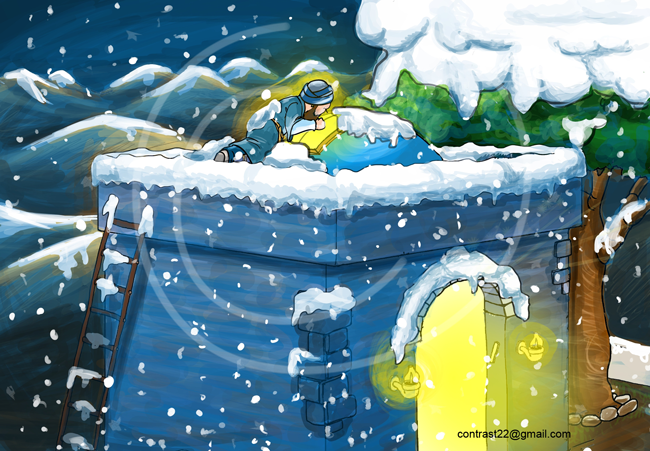